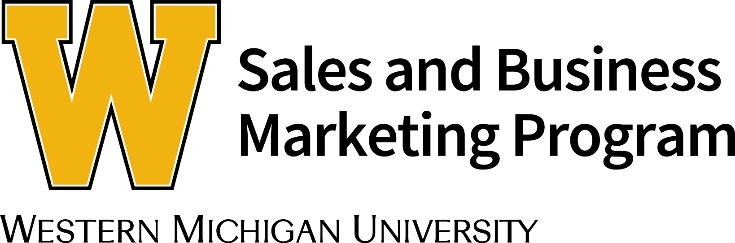 The Selling Fundamentals SeriesConnecting Solutions
Module #6
The Sales Faculty
Western Michigan University
Connect SPECIFIC SOLUTIONS that match the customer’s challenges / needs
Presenting Big PictureIt is all about CONNECTING
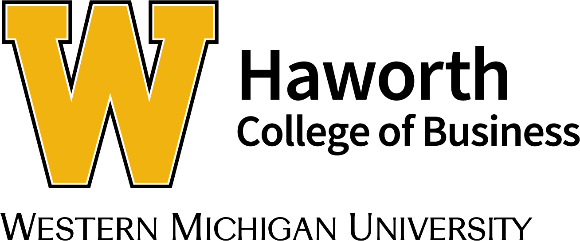 Understanding of your company’s CAPABILITIES.
(The Brochure)
Understanding of your buyer’s CHALLENGES. 
(Your Notes)
CONNECT 
to offer value
Always Customized
(not canned!)
Always Solutions
(not just options)
This means…
©  2018 The Sales Faculty @ Western Michigan University
Verify that the issue is still relevant for the buyer
VERIFY
Strongly make your case in an engaging and customer friendly way
PRESENT
Directly ask if the client see your solution as a fix to challenge
CONFIRM
Fundamental #1: Be StructuredThe VPC+ Presenting Process
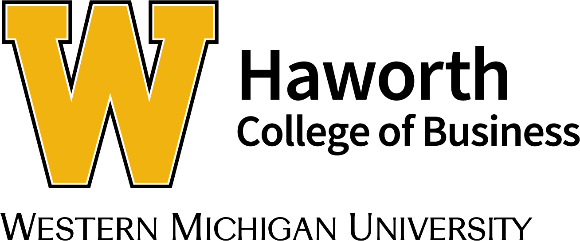 FRAME: Focus on the big picture value you will deliver & introduce the process of the presentation – a single THEME works well her
VPC
Repeat for each major issue
RECAP: Recap the issues above & then refocus back onto the big picture value you will deliver & introduce your “suggested next step”.
©  2018 The Sales Faculty @ Western Michigan University
VPC+ Model: A Difference MakerStart with the FRAME
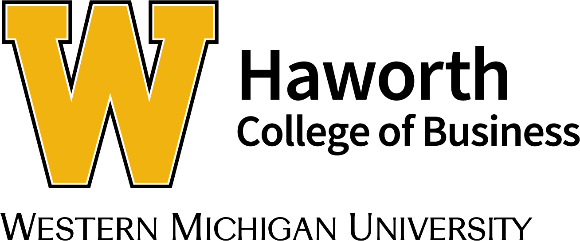 The FRAME is critical to set the big picture before getting into the specific issues.  It has two components…..
Solution + Value
Begin by offering the specific solution you are suggesting and review the BIG PICTURE value that the solution brings.
Process Preview
Preview the process you will use during the presentation so that the buyer is on the same page as you from the beginning.
These two together represent the “Tell them what your are going to say” part of the underlying communication model.
©  2018 The Sales Faculty @ Western Michigan University
Brochure
A description of the typical value for a typical customer
Product List
This is basically a list of the your capabilities
Solution
The description of the recommended options
Fundamental #2: Bring VALUE to LifeBe in Right Box
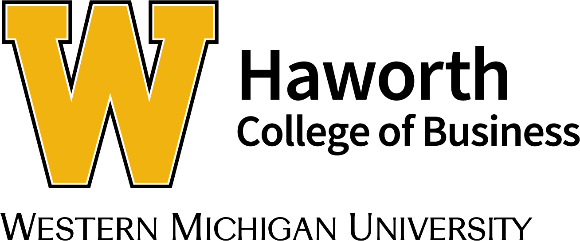 Focus
Features                                     Benefits
Generic



Target



Specific
Value
The specific value outcomes this customer will receive

This is the WINNING Box
©  2018 The Sales Faculty @ Western Michigan University
Fundamental #2: Bring VALUE to LifeAVOID “False Presenting”
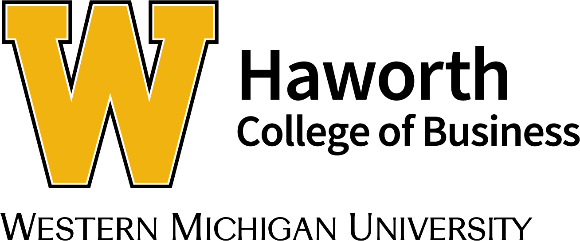 Do more than speak at the buyer
SHOW & TELL!
MORAL OF THE STORY
Multi-Media: at minimum make it visual & verbal
Proof: Show the numbers or 3rd party support
Demonstration: Seeing the product in action wins
Story Telling: Wrap it in a ground level story
Make MOTS Clear: Don’t assume the buyer sees the value you offered. Tie it all together with a MOTS Statement.
Confirm MOTS: 
“Given you had CHALLENGE A and we have SOLUTION B, can you see the positive future outcome”
Fundamental #1: Be Structured (again)Finish with RECAP
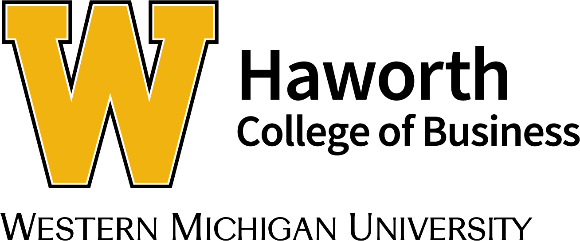 The FRAME was the big picture set-up, and the RECAP is the big picture finish.
Focus on VALUE TO CLIENT!
Also sets up the next step (questions or close).
EXAMPLE:
“So once again hosting your meeting at Crystal Mountain Resort will give you the distraction free, high focus environment you want, come across as a nice perk for your employees, and be simple and easy for you… 
To REMOVING BARRIERS: “what is your first question?”
To CLOSE: “So can we bring you on board as a CMR client?”
©  2018 The Sales Faculty @ Western Michigan University
Presenting: Final Thoughts
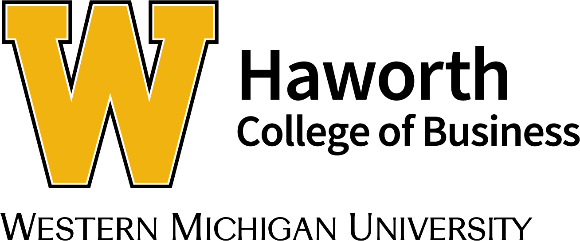 USE STRUCTURE
BRING TO LIFE
FOCUS ON VALUE
CONNECTING
When you keep this in mind, presenting is easy!
©  2018 The Sales Faculty @ Western Michigan University